Racism- What can you do about racism ?
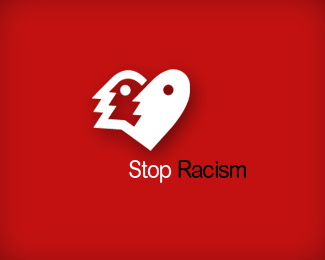 What you can do : 
Talk with your parents 
Talk to the teachers and let them help you 
Defend yourself 
Ask the classmates why they do that 
Do not take to much care about racism you never can make it perfect for everyone 
Try to explain why you look like this exmaple : you wear a Hijab  , tell them why you wear it  not everybody knows the reason and maybe after they know it they exept it and see that not just your appearance is importent
Pictures against racism :
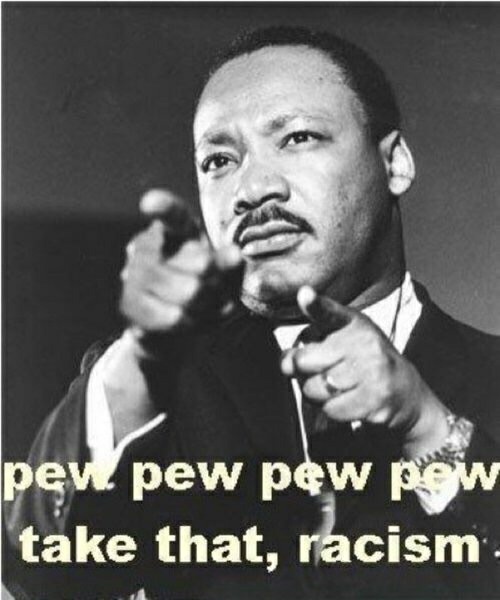 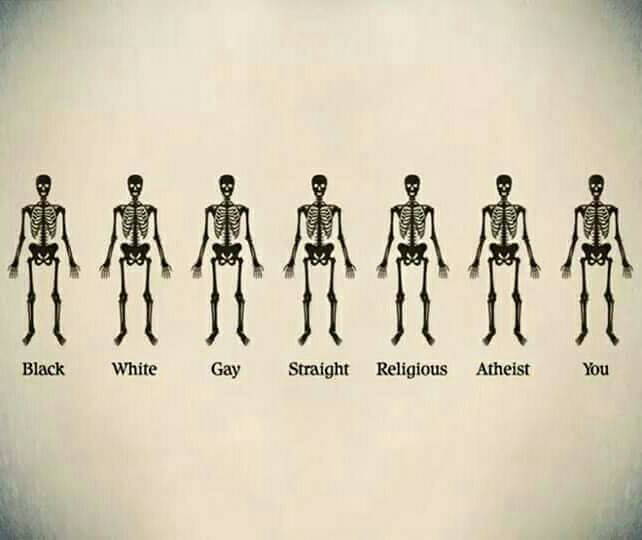 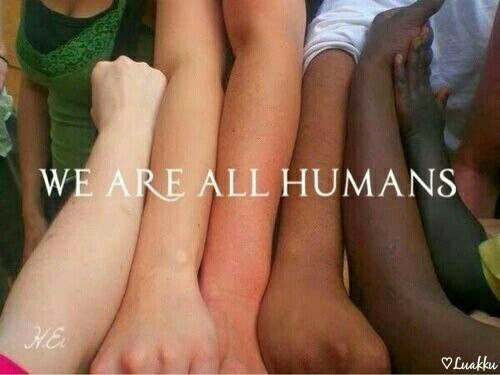 The End
Group : Bader , Vivian, Tamour